Как мы работали над долгосрочным проектом:« Скоро в школу»
Авторы проекта:
 учитель-дефектолог: Иванова Елена Станиславовна, 
                                воспитатели: Чубарь Марина Армосовна
Плющ Марина Васильевна
                                учитель-логопед: Кусаева Марина Леонидовна
Актуальность:
Поступление в школу -  серьёзный этап в жизни  ребёнка.
   Ребёнок открывает для себя совершенно новый мир.
 
   В   связи с низкой  познавательной активностью у детей с ОВЗ,    возникает необходимость  в выборе подачи информации. 
     В нашем проекте главная роль отводится наглядно- действенному  методу.
      Проект направлен на  развитие познавательной активности: получение новых знаний, сведений об окружающем их мире.
Цель проекта: 
Формировать положительное отношение к школе.
Задачи:
Образовательные:
Познакомить с понятием «школа».
Дать знания о профессии  учителя.
Коррекционно-развивающие:
Развитие познавательной активности у детей дошкольного возраста.
Коррекция психических процессов: памяти, внимания, мышления, речи, восприятия, воображения.
Воспитательные:
Прививать детям  уважительное отношение к учителям
Воспитывать у ребёнка качества, необходимые при обучении в школе. 
Снятие чувства тревоги перед встречей со школой
Повысить уровень родительской компетентности в вопросах предшкольной подготовки
Предполагаемые результаты:

Формирование у детей мотивационной готовности к школе.
Повышение родительской компетенции в вопросах предшкольной подготовки.  
Благоприятное течение адаптационного школьного периода.
 Работа над проектом  будет способствовать более тесному взаимодействию между родителями и детьми.
Тип проекта:познавательно-творческийОсновное направление:информационноеУчастники проекта: дети подготовительной группы, родители, педагоги группыПродолжительность:долгосрочный
Этапы проекта:
1 этап работы: Организационный

 подготовка бесед, консультаций для родителей
 создание предметно-развивающей среды школьной тематики
 подготовка домашнего задания для родителей по теме : «Интересные факты о школе»
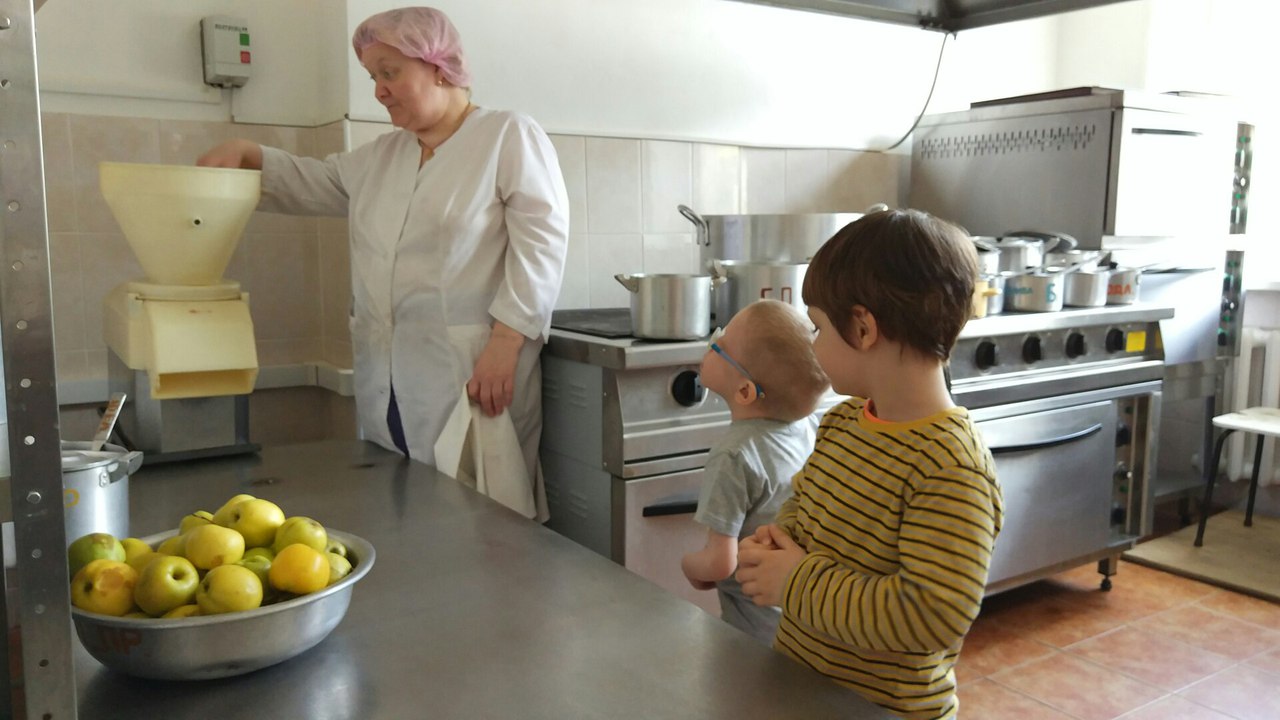 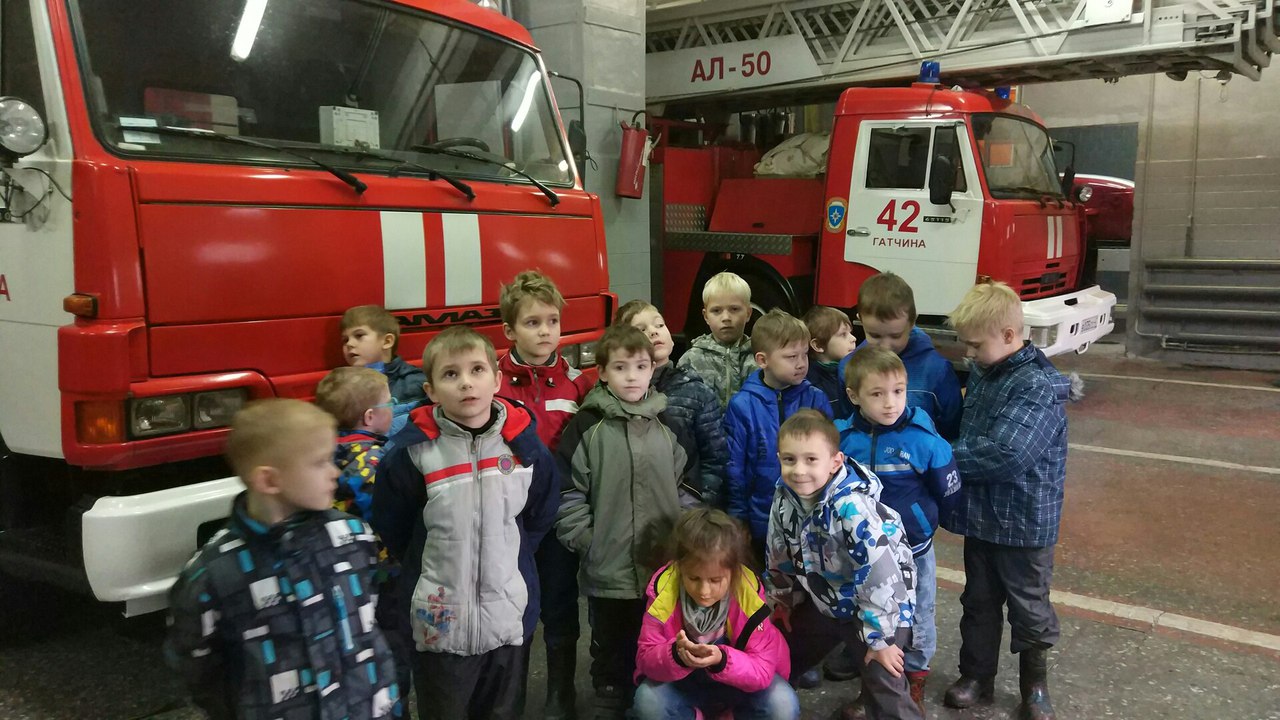 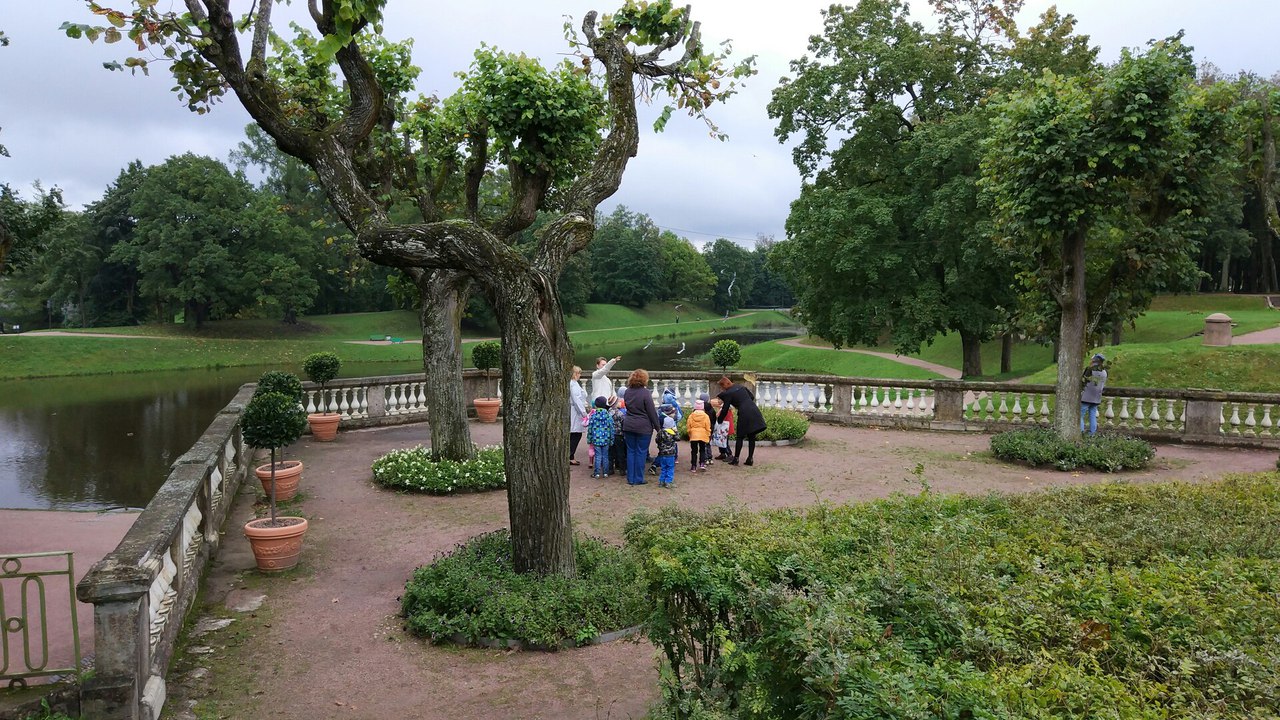 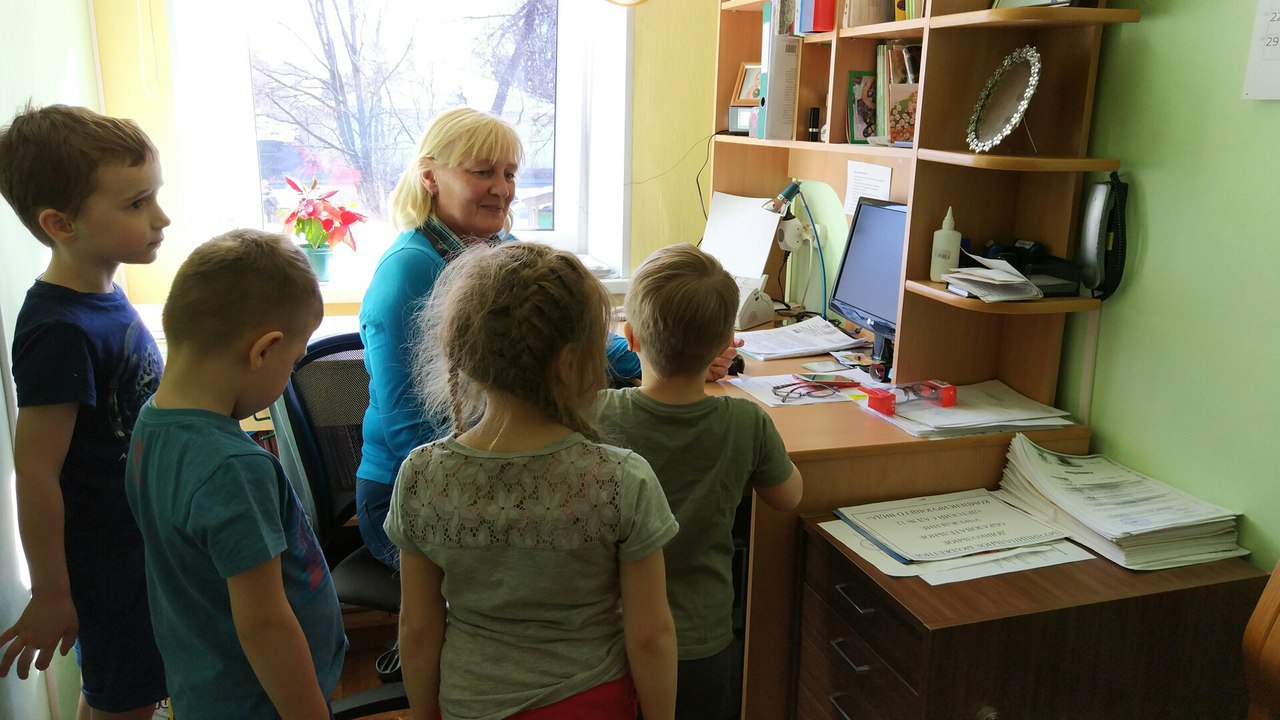 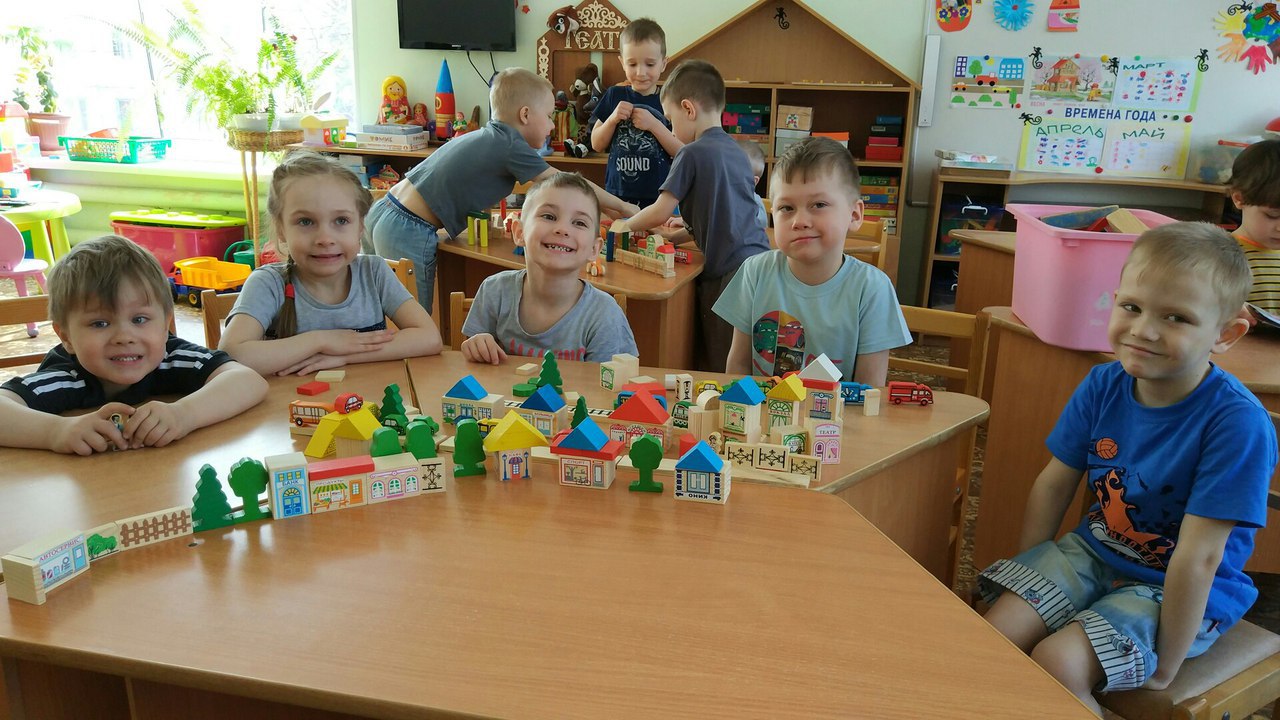 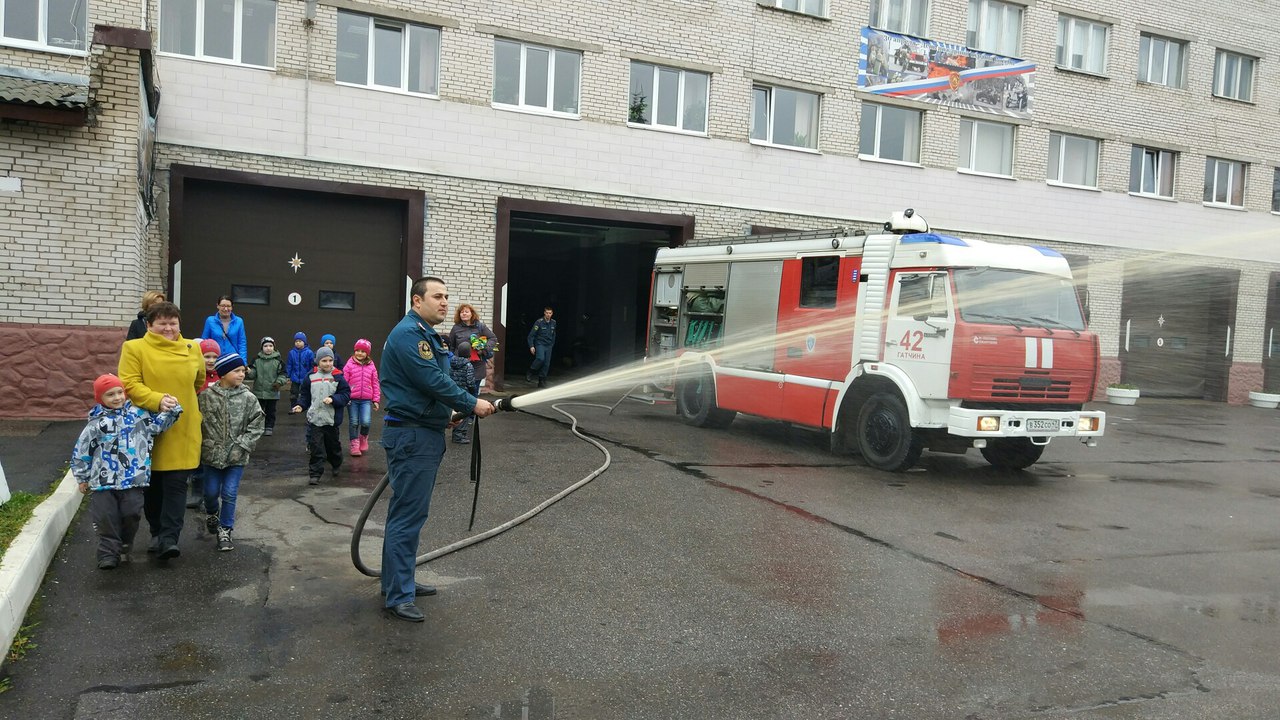 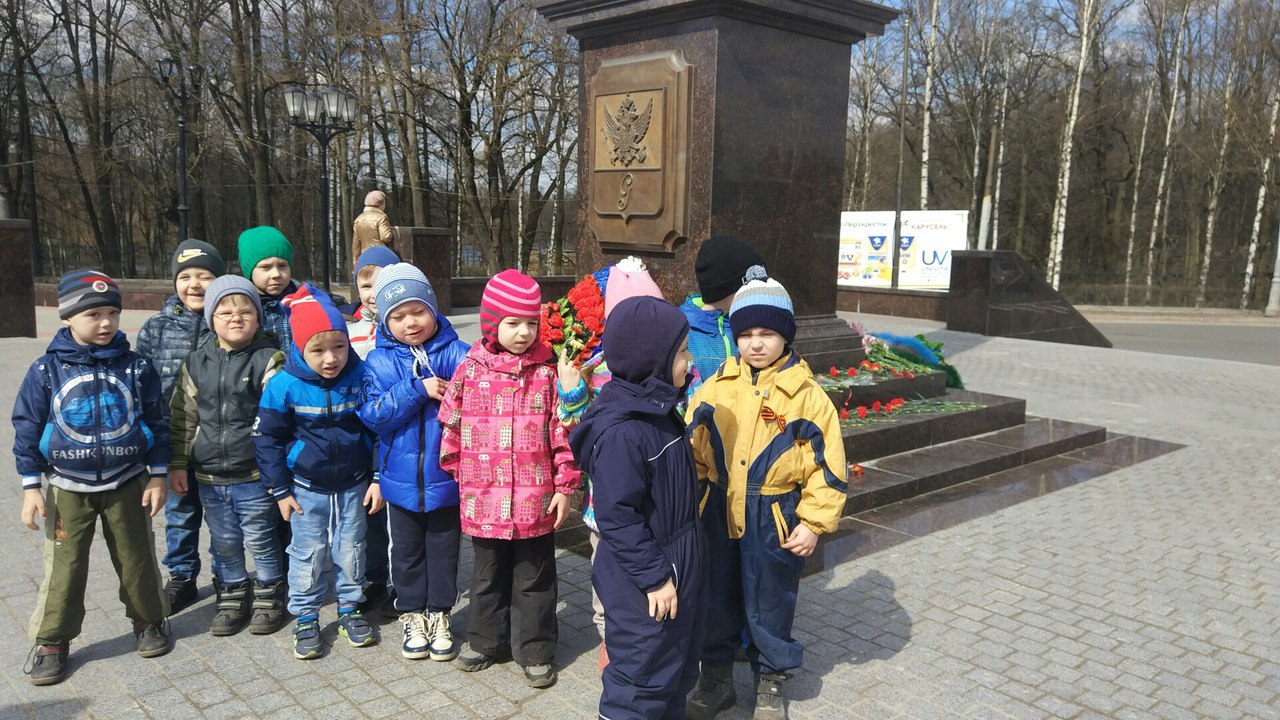 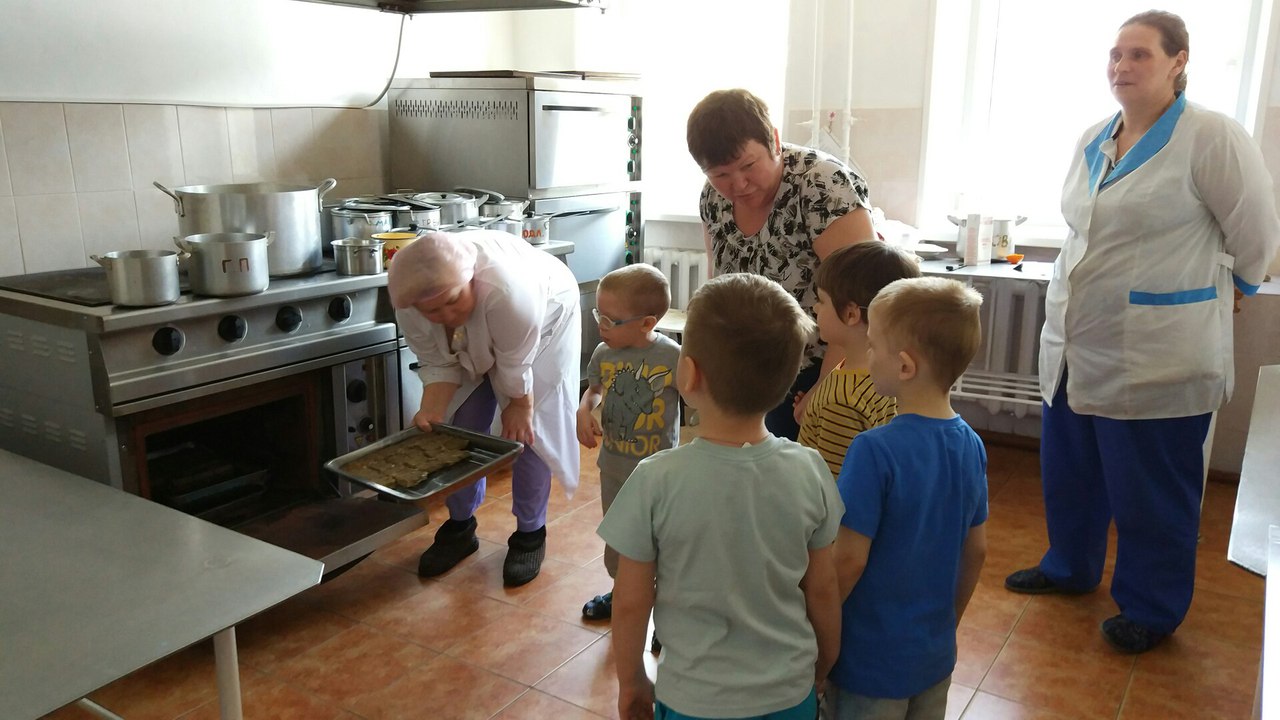 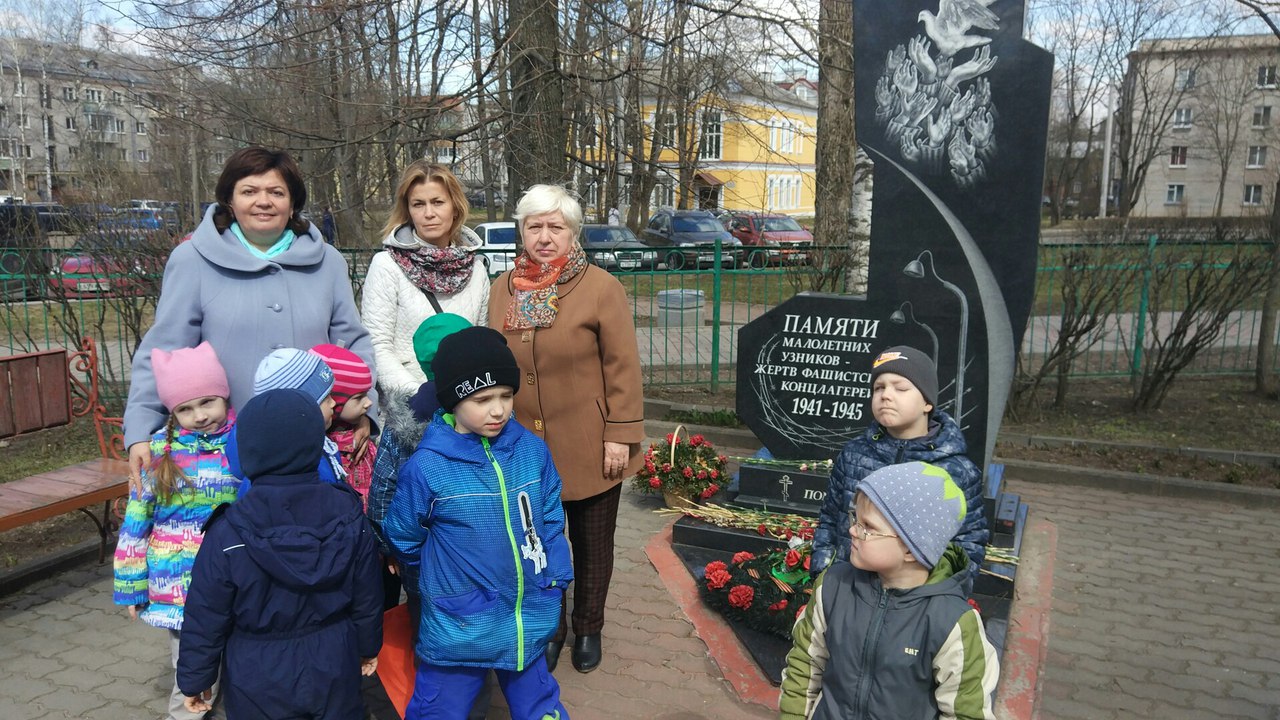 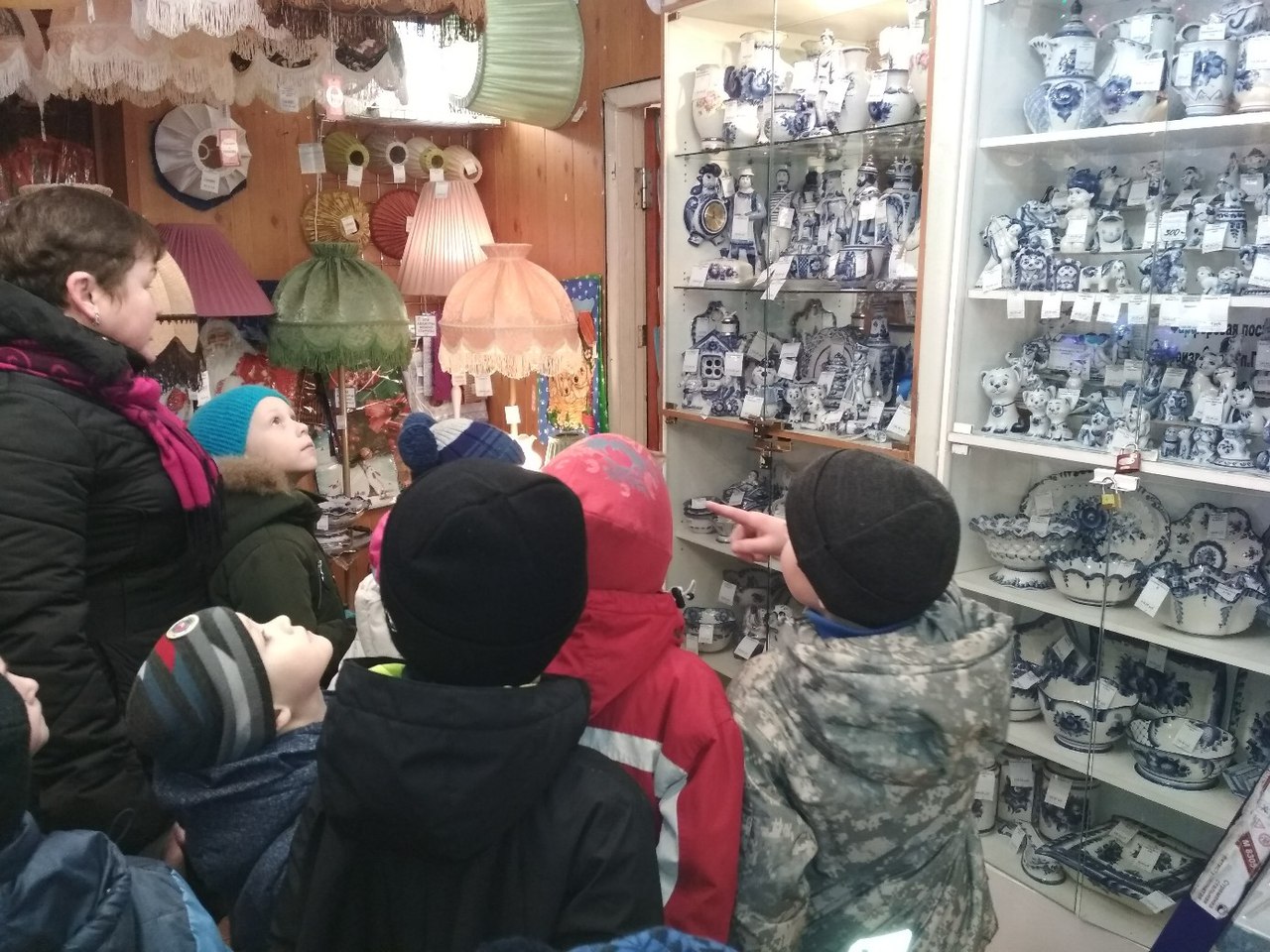 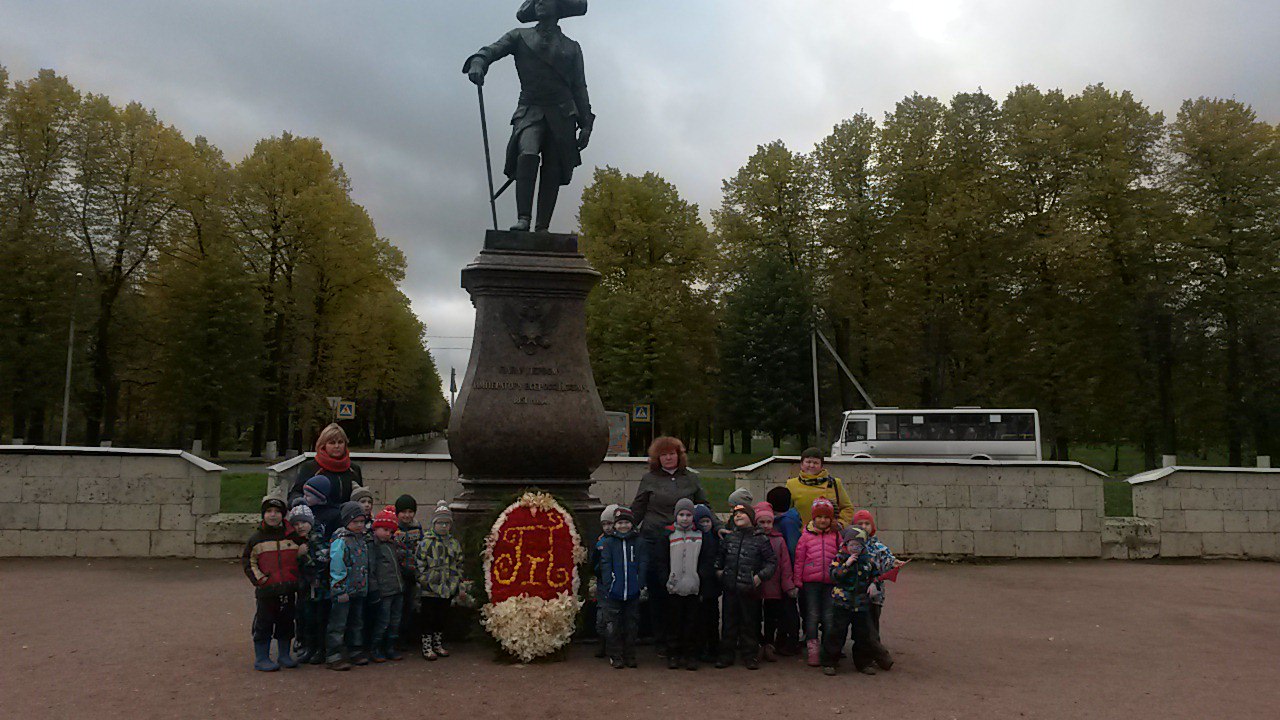 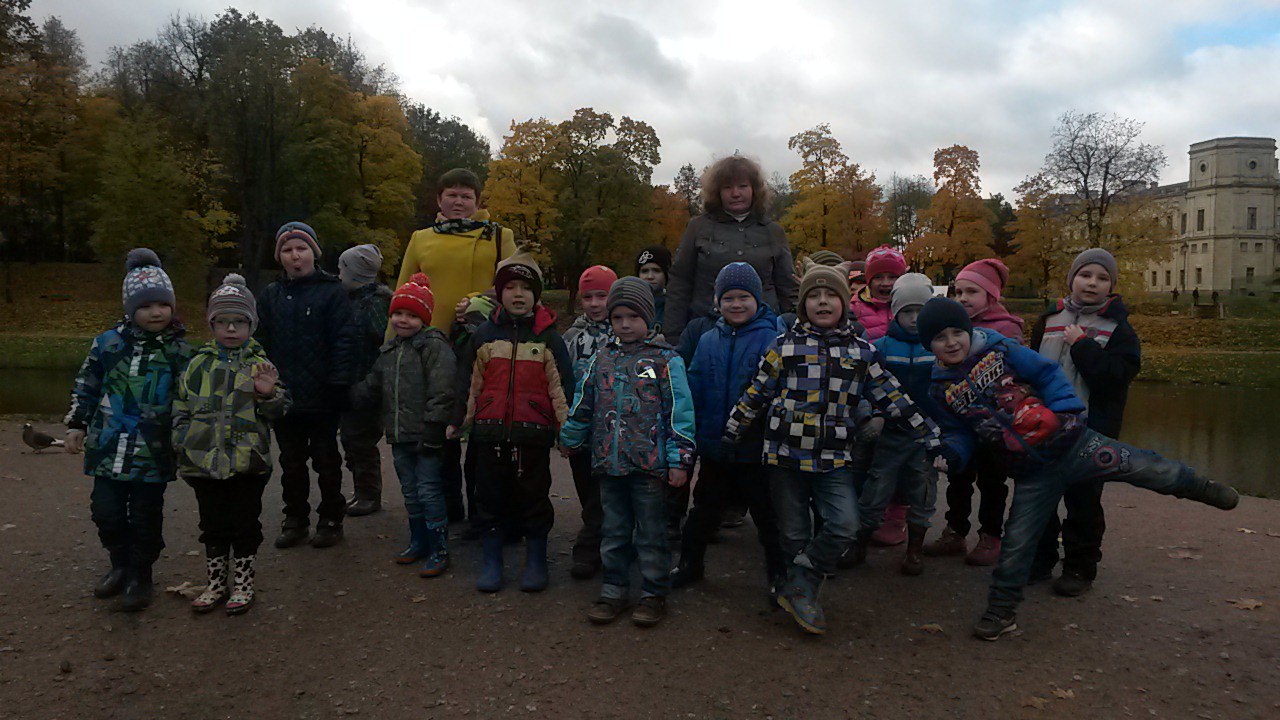 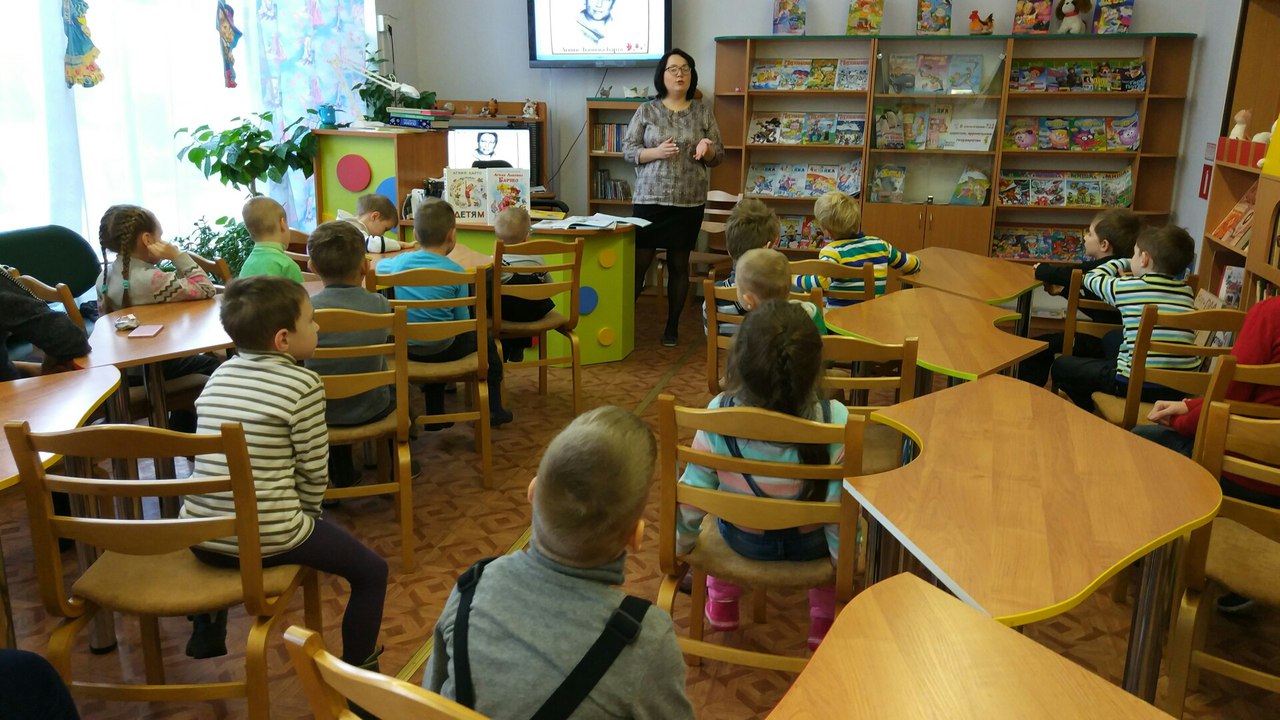 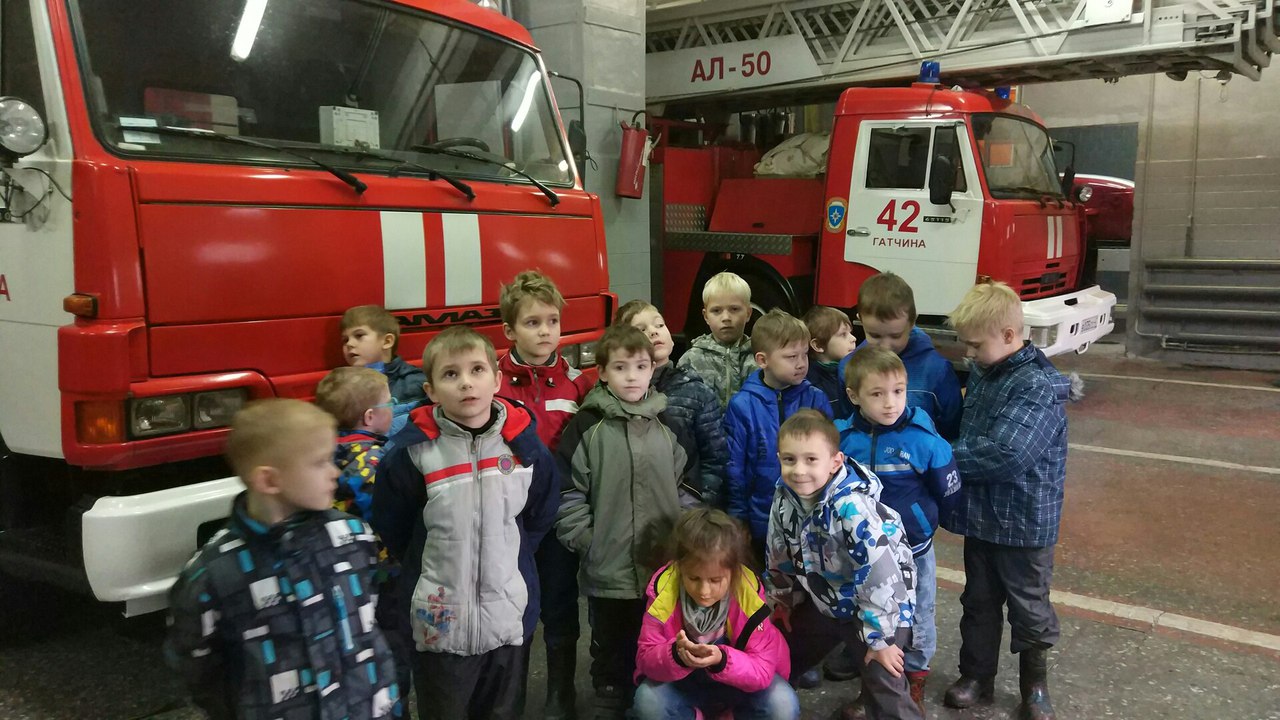 2 этап – практический

реализация проекта в различных видах                   совместной деятельности
сюжетно-ролевые игры: «библиотека», «школа»
настольно-печатные игры
выставка книг школьной тематики
просмотр мультфильмов на школьную тематику
экскурсии (библиотека, школа)
III этап- обобщающий

презентация проекта
фотовыставка « Мы тоже были школьниками»
оформление выставки рисунков « Скоро в школу»
развлечение для детей с использованием  подвижных-дидактических игр по школьной тематике
выпускной